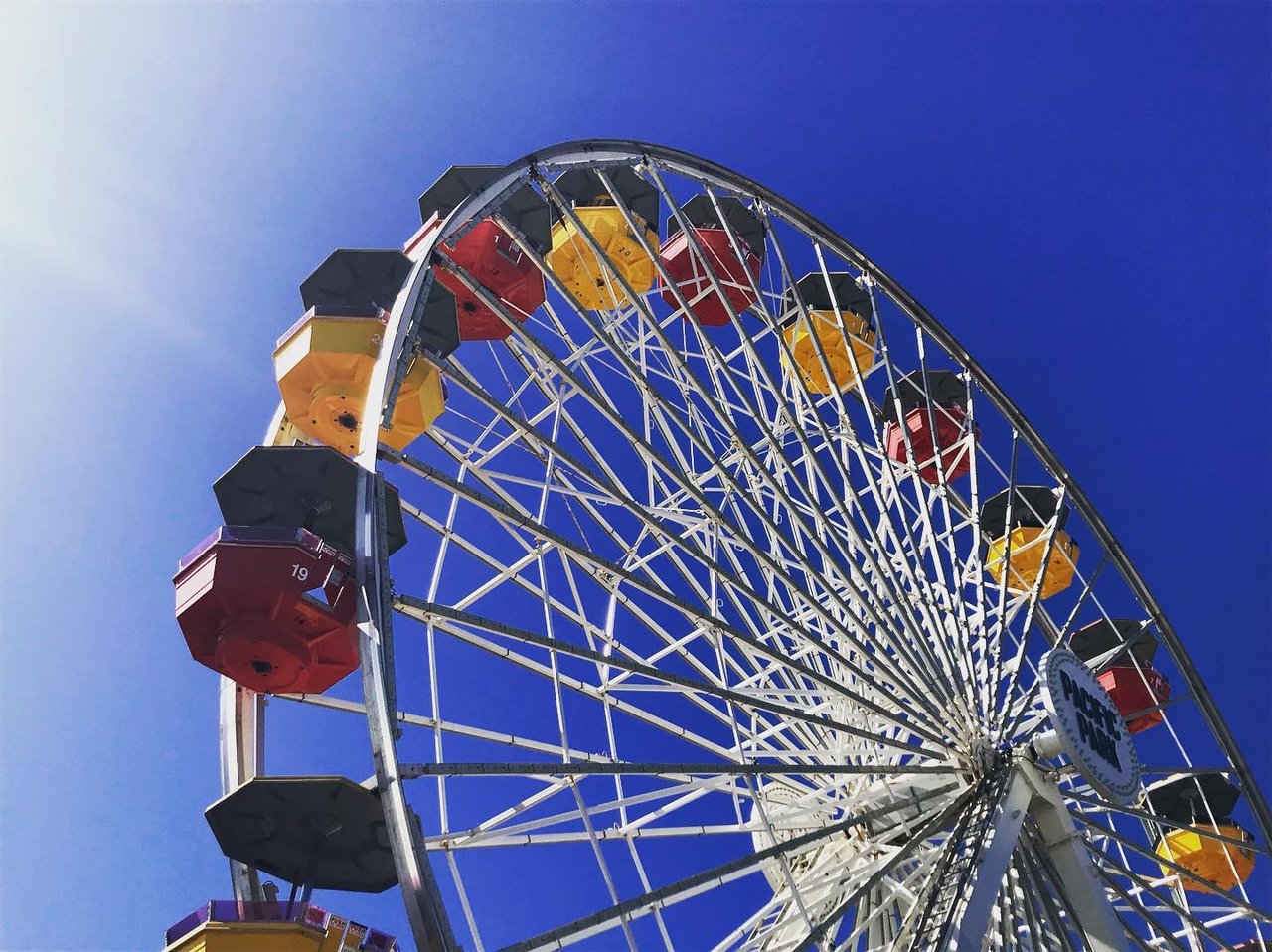 AVL: Simple Rotations: Left
Keeping our Binary Search Tree Balanced!
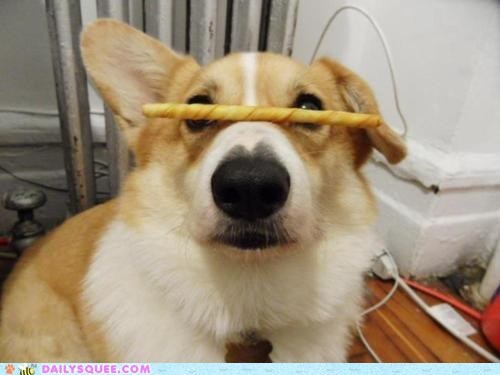 AVL Trees Recap:
AVL: Binary Search Trees that are Balanced
Node’s balance: Height of left child – height of right child  is -1, 0, or 1
Unbalanced if <=-2 or >= 2
Nodes become unbalanced when:
Insert a new node
Remove a node
Only check the balance of the ancestors (parent, grandparent, etc.)
So you’re working your way up from the node you inserted or removed
The FIRST unbalanced node is the one you fix first
Before checking the rest of the ancestors.
Fixing the first unbalanced node may fix the unbalance of ancestors higher up.
To fix an imbalance, you SYSTEMATICALLY and EFFICIENTLY rotate the unbalanced node down a level in the tree, and rotate one of its children up a level
The goal: balance the tree
The reason: So inserting, removing, and finding can all be done in worst case, O (log n) time
If the goal is to make inserting, removing, and finding efficient in terms of time, the steps needed to re-establish balance must be efficient and consistent.
So what do you do when you find an unbalanced node?
Fixing Imbalances: Rotations!
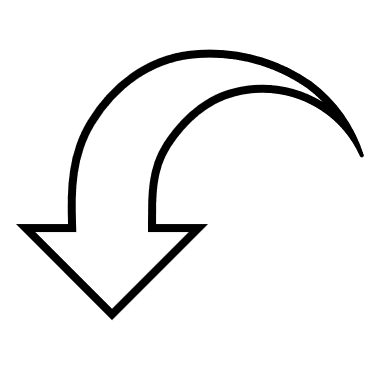 4 types of rotations:
Left: (for nodes with balance of -2)
 rotating the unbalanced node to the left and it’s right child up
Right: (for nodes with balance of 2)
Rotating the unbalanced node to the right and its left child up

MORE DETAILS ON THESE TWO LATER…
left-right:
First, rotating the right child to the right
Then rotating the unbalanced node to the left
Right-left:
First, rotating the left child to the left
Then rotating the unbalanced node to the right
Insertion: Simple Left rotation (the fun part!) pt1
Left rotation:
In this case, we just inserted 15 into an otherwise balanced tree.
We check 18’s balance : 1
We check 12’s balance: -1
We check 5’s balance: -2
This is the unbalanced node!

Unbalance:-2
If unbalance is -2, right subtree of 5 MUST BE heavier (has more height) than the left subtree (leftchild height – right child’s height is a negative number)
We want to bring the right subtree up a level, and the 5 (unbalanced node) down to the left
-2
5
-1
12
3
18
7
15
inserted
<- left                                                                                                                   right ->
Insertion: Simple Left rotation (the fun part!) pt2
Left rotation:
5 is unbalance:-2
right subtree of 5 MUST BE heavier 

FIRST we must check the right subtree’s (12’s) balance!!!
We MUST CHECK the balance of the heavier child
It is -1
It is also heavier on the right side

IF both the unbalanced node (5) and its heavier child (aka child with the greater height) are both heavier on the same side, we only have to do one rotation around the unbalanced node.

So we only need to do one rotation to the left around 5!
-2
5
-1
12
3
18
7
15
inserted
<- left                                                                                                                   right ->
Insertion: Left rotation
The unbalanced node (5) and its right child (12) (the heavier side) both have less height on the left side 
(we must check the balance of the heavier child of the unbalanced node!)
IF the unbalanced node is negative AND its right child’s balance is negative, we only need to do one left rotation!
0
12
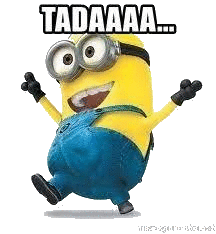 -2
5
18
-1
12
3
5
18
7
15
3
7
15
inserted
Single left rotation:
5’s right child changes to point to 12’s left child (7)
12’s left child changes to point to 5
12 becomes new root 
Or, if there’s more tree above 5, make sure 5’s parent is now attached to 12 instead of 5
How many steps?
C’mon, it’s kinda pretty how nicely we rebalanced that!!!
Systematically:
EITHER: RC becomes the new root 
OR (If UN has a parent): RC’s parent beomes UN’s parent 
AND UN’s parent’s child becomes RC
IF Unbalanced Node (UN) is -2 (heavier on the right):
Check  right child
IF right child’s (RC) unbalance is -1 (also heavier on the right):
Do one left rotation around unbalanced node (UN):
Left rotation:
UN->right = RC->left
RC->left = UN
Make sure you set each node’s parent properly 
(who is the parent of RC’s left?  UN?)
Make sure you either set RC to be the new root, or you attach it to the UN’s old parent properly

You’ve just moved RC UP a level, and UN down a level
You’ve just rebalanced the subtree!!!
-2
UN
-1
3
RC
18
7
15
Take-Aways!
There are 4 rotations for rebalancing:
Left,
Right,
Left-right
Right-left
(We’re looking at simple left rotation here.)
To rebalance, rotate the unbalanced node down a level and the heavier child (the child with the greater height up a level
Systematically!!!
How: Check unbalanced node
If negative (e.g., -2), check right child
If right child’s balance is ALSO negative,
ROTATE TO THE LEFT

Because rotations are systematic (take a constant number of steps – about 3!!!) and
Because only ancestors can be unbalanced, (so only 1 per level can be unbalanced)
AT MOST the running time for rebalance as we insert is O (log n)